Polytechnic University of TiranaFaculty of Information TechnologyComputer Engineering Department
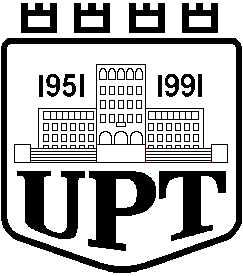 Identification of on-line users and Digital Signature




Marin Aranitasi      Prof. Dr Betim Çiço
Content
Objectives
Overview of the Actual Security Problems
Proposal of my Solution
Description of Previous Solutions
Schematic View & Authentication Technologies
Detailed Work Description
Security Issues
Conclusions
2
Objectives
I will treat systems that offer services (especially public services)
E-government
All electronic systems that offer services, have one common element --- the identification & the authorization of their users.
Information exchange  username-password
3
Government services
Government to Citizen

Government to Business

Government to Government
4
Problems
Users have to remember a lot of identification elements
Users in case of a lost or in case they forget the id elements, have to go to the specific institution, with an official request ,to get back their id information.
Every institution has to create help desk structures, that in 80-90% face with issuance of id elements.
This mechanism of management has big problems because we can’t guarantee the authenticity of the operations with the electronics services, if the credentials are so “OPEN”
5
My proposal
To create a unified identification mechanism, which can be utilized from all electronic systems that are currently in use.
The real objective  The construction of a communication infrastructure, between electronic systems of different institutions, that allow the identification of the users.
PKI – Public Key Infrastructure
6
Previous PKI projects(1)Common Access Card(CAC)
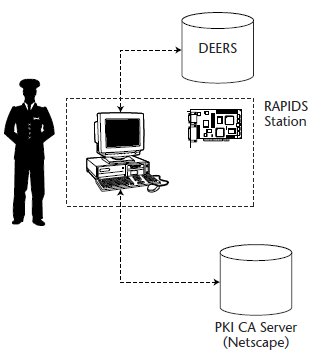 DoD PKI-based security project
Defense Enrollment Eligibility Reporting System (DEERS) 
 Real-time Automated Personnel Identification System (RAPIDS),
7
Previous PKI projects(11)Common Access Card(CAC)
Three certificates stored on the CAC include the following:
An authentication certificate. - Accessing secure Web portals.
A signing certificate. – sign e-mail 
An encryption certificate. - This certificate is used by others to send encrypted email to the CAC card owner
Combination of biometrics and PIN to protect access to the card.
8
Schematic view
9
Schematic view
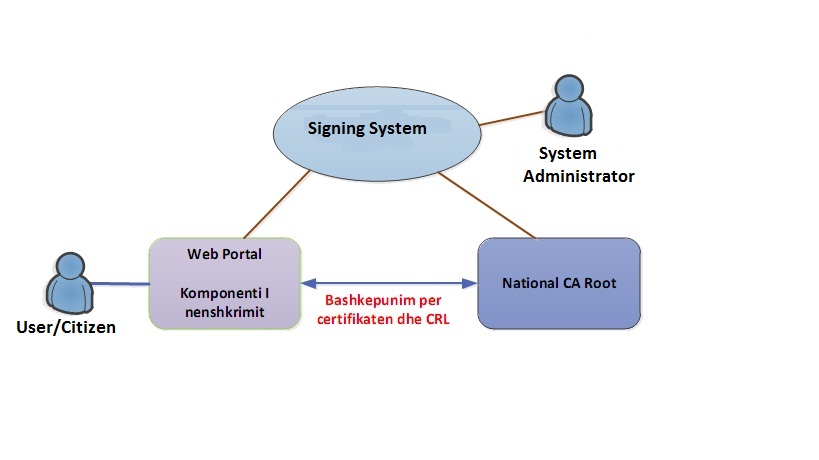 User/citizen
SCDev 
Portal
National CA-Root
Signing System
System Administrator
10
Identification technologies
Something you know – username-password (single – factor  authentication)

Something you have – media, token (two factor authentication)

Something you are – biometrics
11
Price vs Authentication
12
Considerations
Identification techniques
Key - Fob
Smart cards 
USB token 
Performance /cost
Performance view
Cost view
Sociological view
13
Smart cards
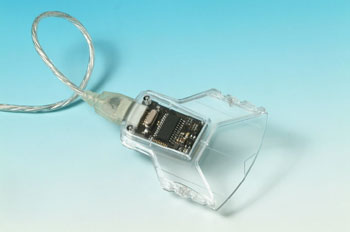 Choose smart – card
 
Relatively expensive

More 
secure
manageable
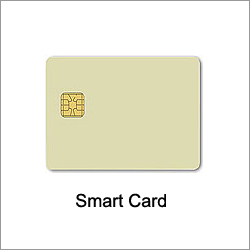 14
Detailed scheme
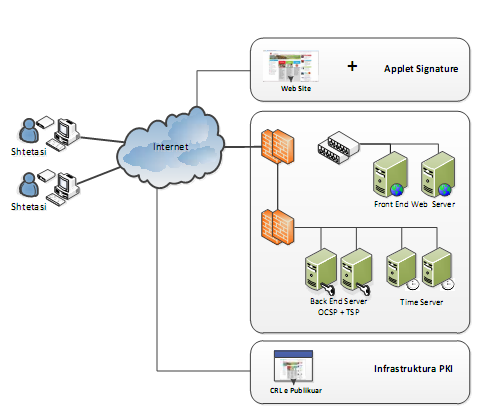 15
Detailed scheme
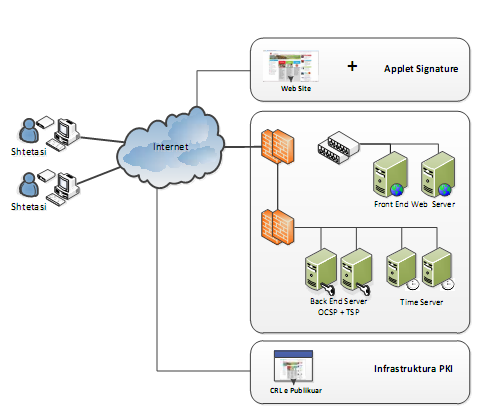 Portal (Website)

PKI Infrastructure

OCSP/TSP
16
PKI infrastructure
Servers :
Active directory server
Certificate  server 
Mail server
AD-SRV
Cert-SRV
CA
Mail-SRV
User/Citizen
Network
17
Certificates
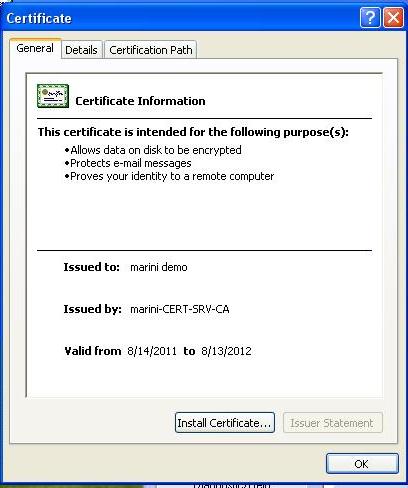 Signing certificate

Allows data on disk to be encrypted

Protects e-mail messages
18
Certificates
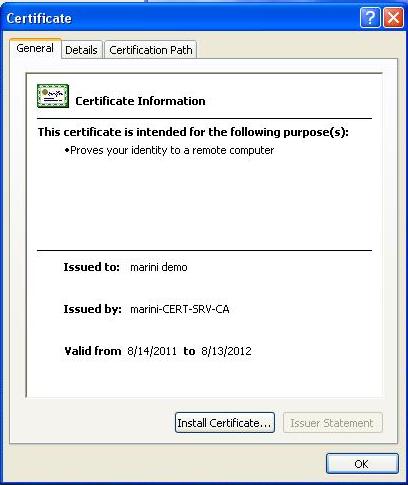 Login certificate

Prove your identity to a remote computer
19
Conclusions
PKI system – secure E-government 
Secure:
Transactions
Mail 
Ensures data :
Authenticity
Integrity 
Confidentiality 
Smart card – practical ( like credit cards)
20
Questions and Suggestions?
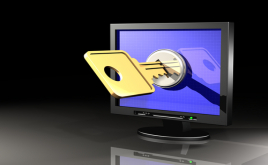 Thank You for Your Attention!